Photographic Log of Slot and Traditional Farms
Farm Season 2011
Cucumber
Slot Farm Cucumber
July 23, 2011
Slot Farm Cucumber
June 24, 2011
Slot Farm Cucumber
June 30, 2011
Slot Farm Cucumber
July 9, 2011
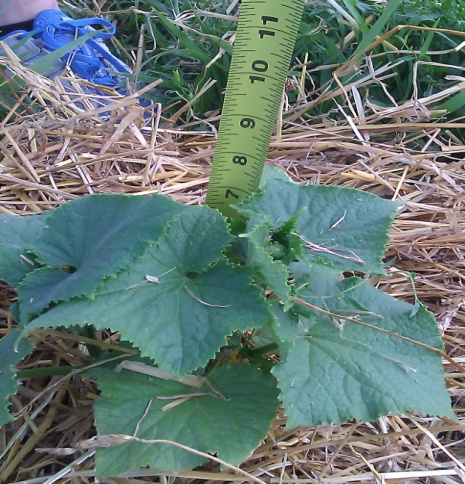 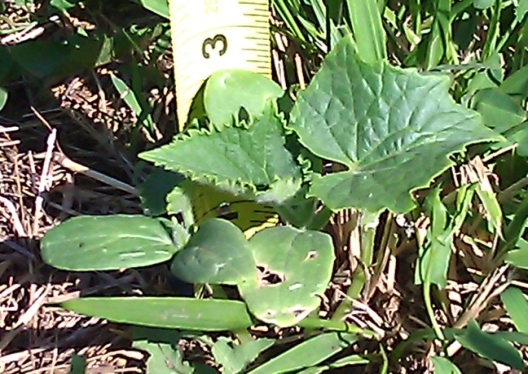 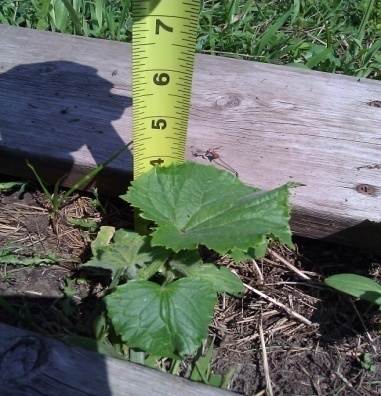 Slot Farm Cucumber
August 6, 2011
Slot Farm Cucumber
August 20, 2011
Slot Farm Cucumber
September 10, 2011
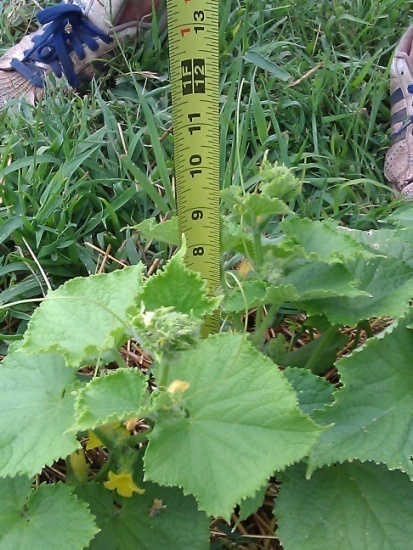 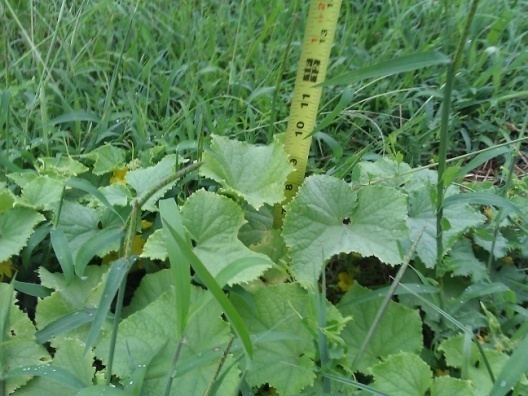 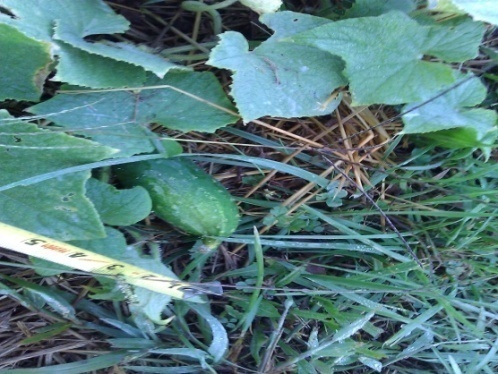 Cucumber
Traditional Farm Cucumber
June 24, 2011
Traditional Farm Cucumber
June 30, 2011
Traditional Farm Cucumber
July 9, 2011
Traditional Farm Cucumber
July 23, 2011
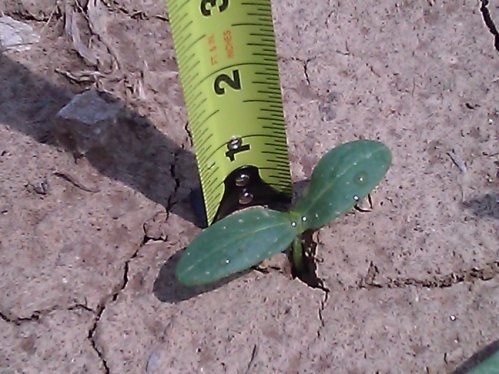 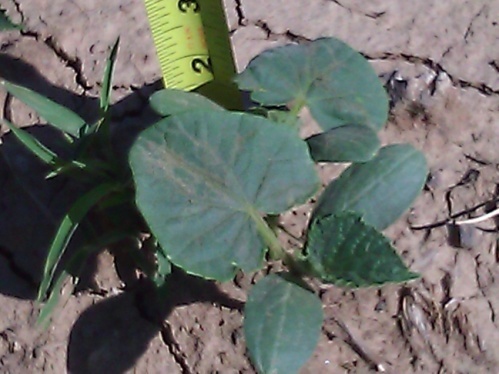 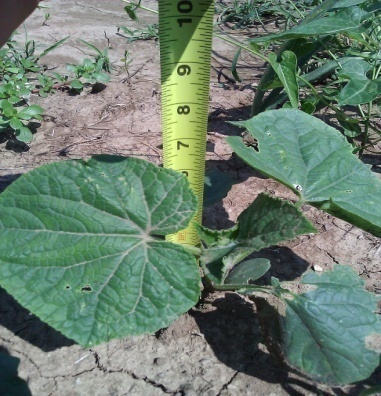 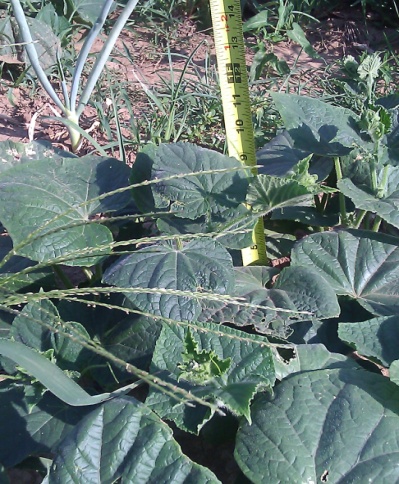 Traditional Farm Cucumber
August 6, 2011
Traditional Farm Cucumber
August 20, 2011
Traditional Farm Cucumber
September 14, 2011
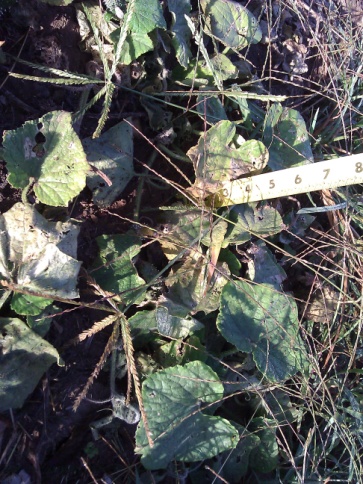 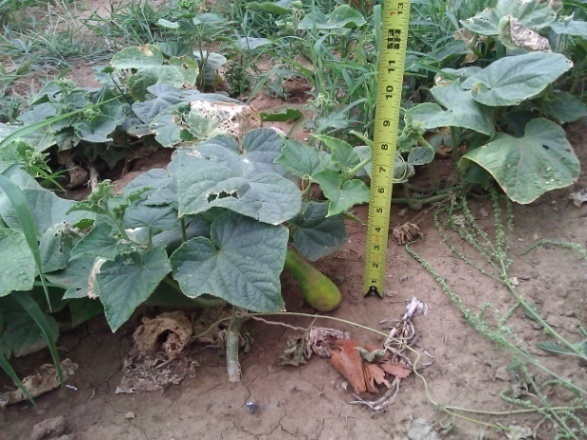 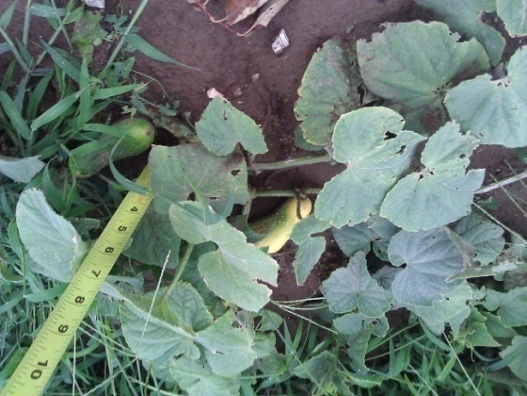 Squash
Slot Farm Squash
July 13, 2011
Slot Farm Squash
July 23, 2011
Slot Farm Squash
August 6, 2011
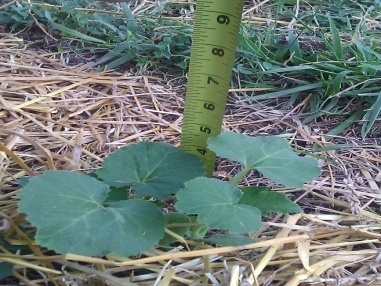 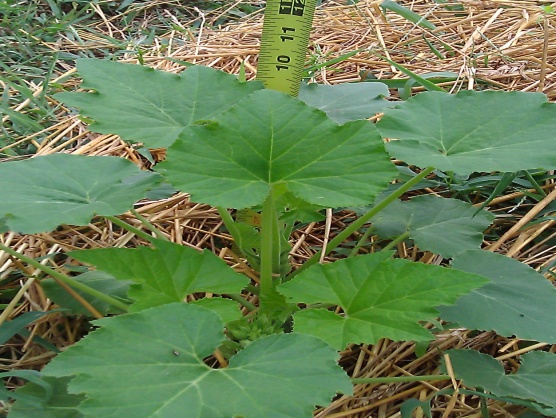 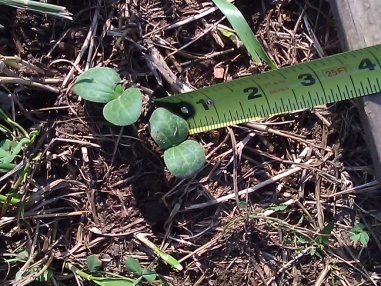 Slot Farm Squash
August 20, 2011
Slot Farm Squash
September 10, 2011
Slot Farm Squash
Vine Boar Presence
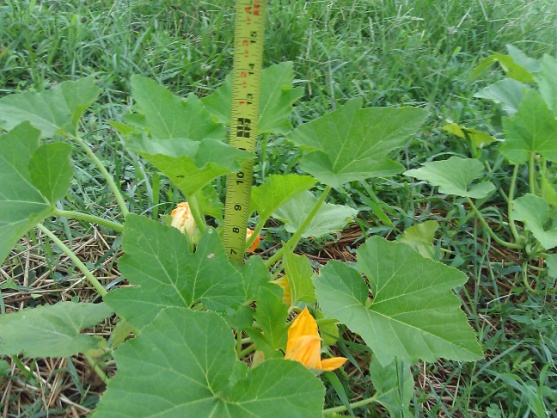 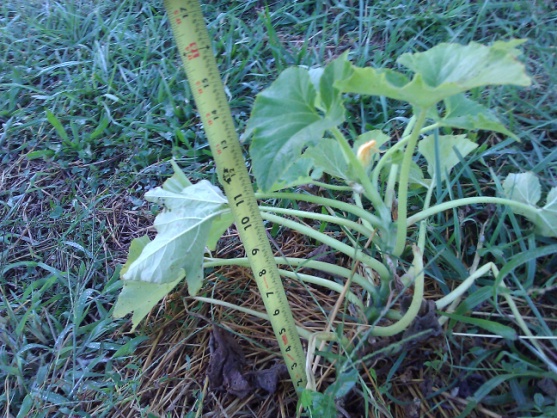 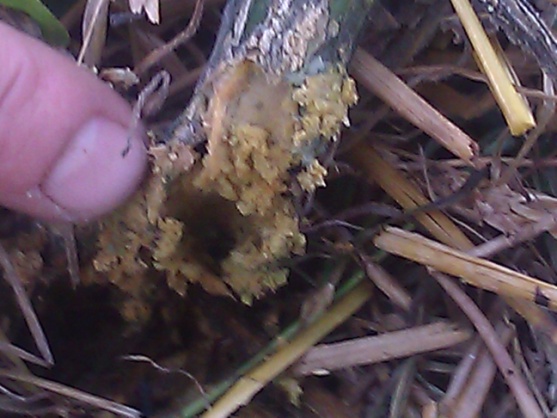 Squash
Traditional Farm Squash
July 13, 2011
Traditional Farm Squash
August 6, 2011
Traditional Farm Squash
July 23, 2011
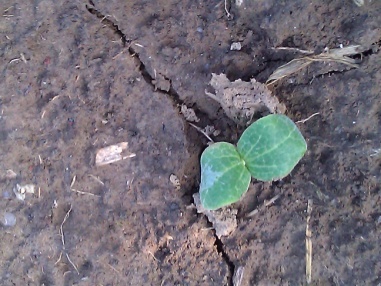 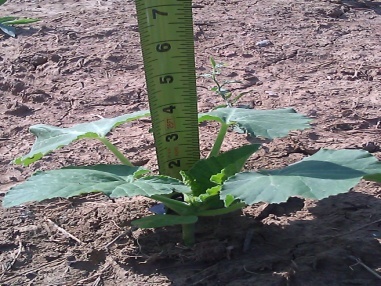 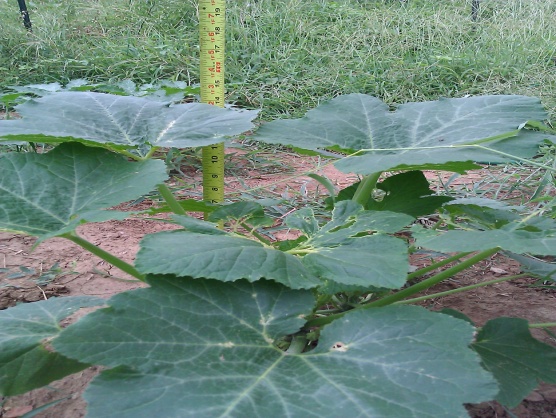 Traditional Farm Squash
August 20, 2011
Traditional Farm Squash
September 10, 2011
Traditional Farm Squash
Vine Boar Presence
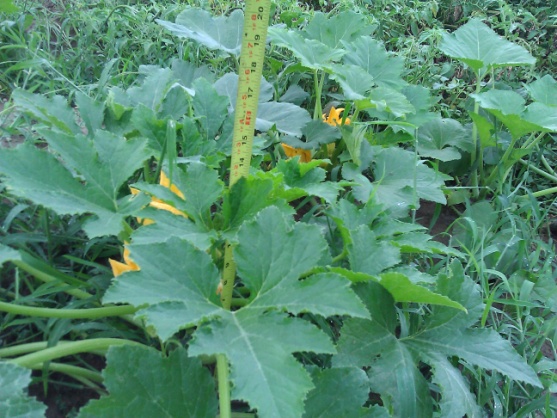 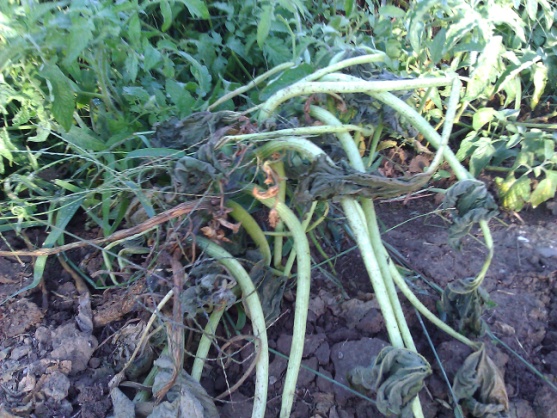 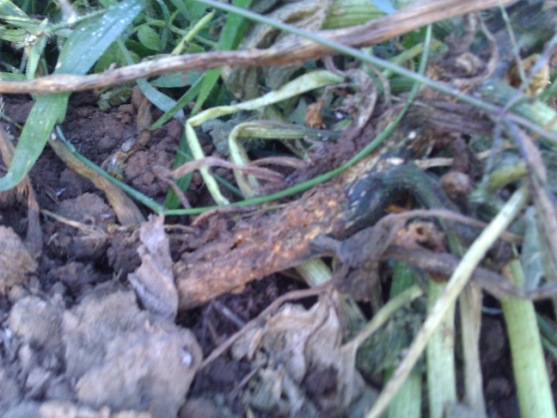 Radish
Slot Farm Radish
Slot Farm Radish
September 24, 2011
Slot Farm Radish
October 8, 2011
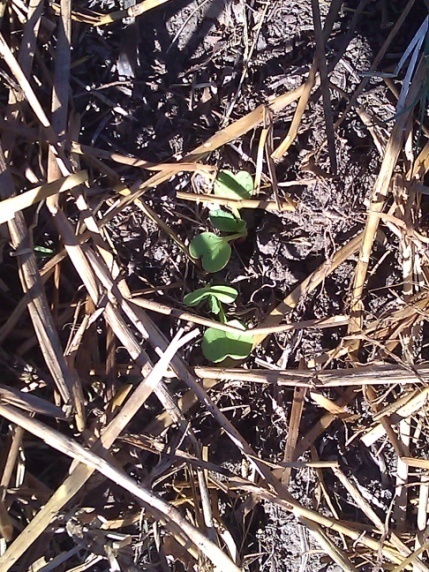 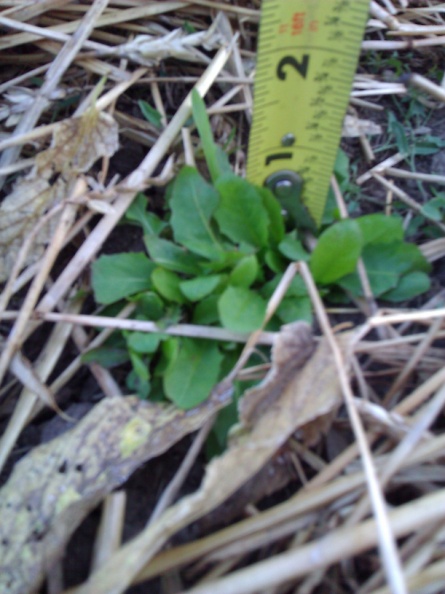 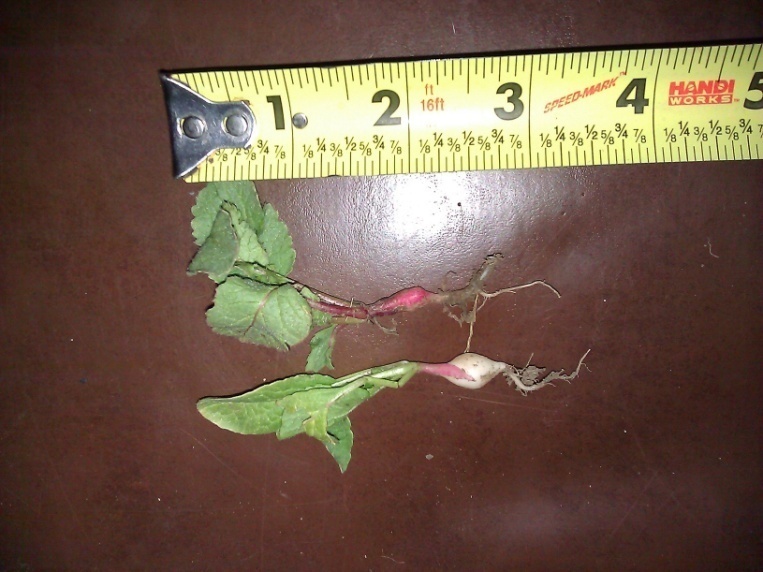 Radish
Traditional Farm Radish
September 24, 2011
Traditional Farm Radish
October 8, 2011
Traditional Farm Radish
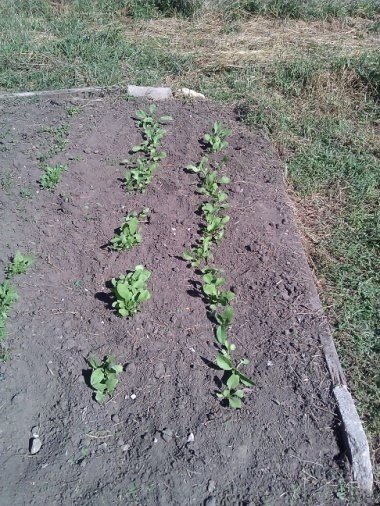 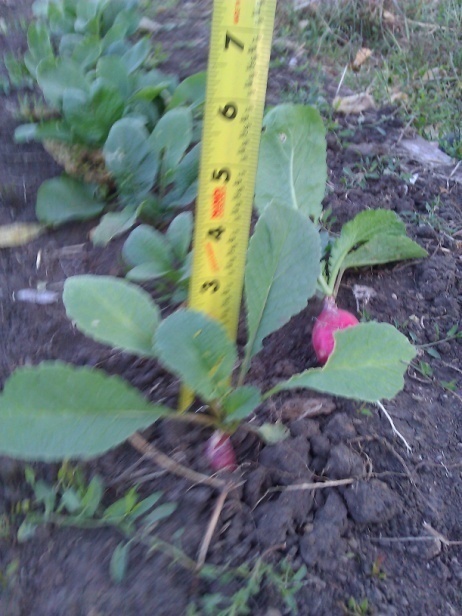 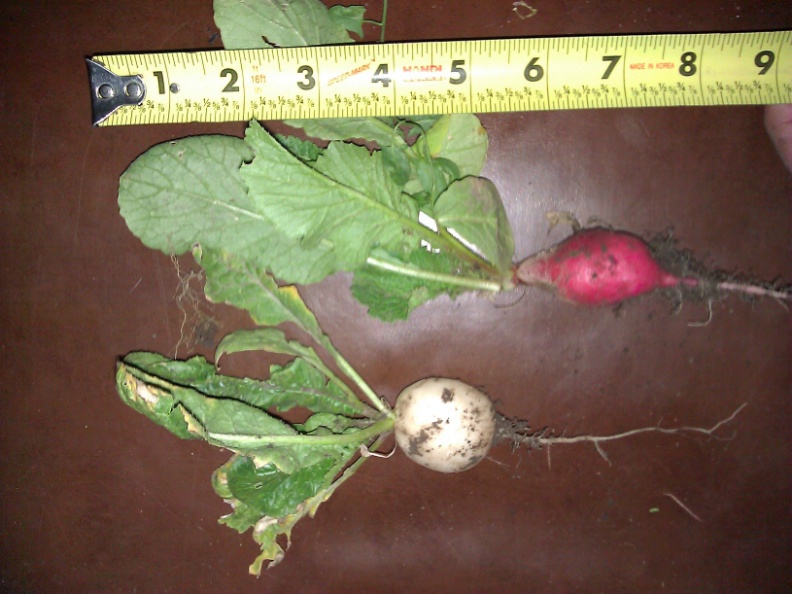 Meslcun Mix
Slot Farm Mesclun Mix
September 24, 2011
Slot Farm Mesclun Mix
October 8, 2011
Slot Farm Mesclun Mix
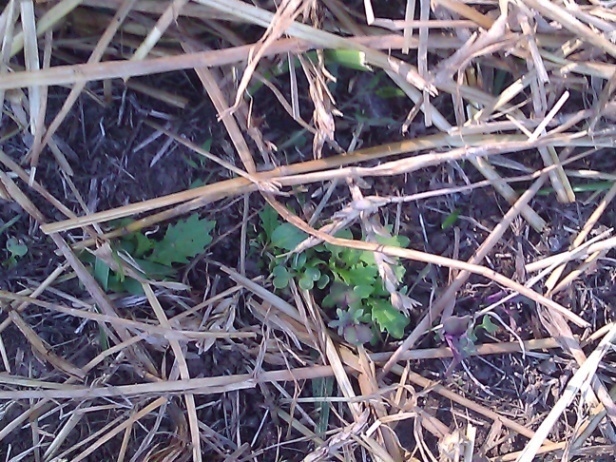 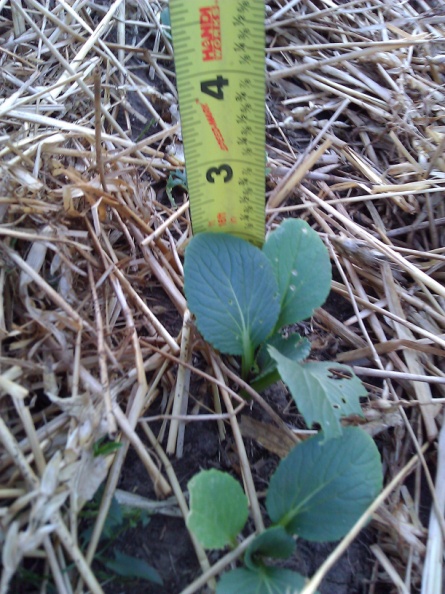 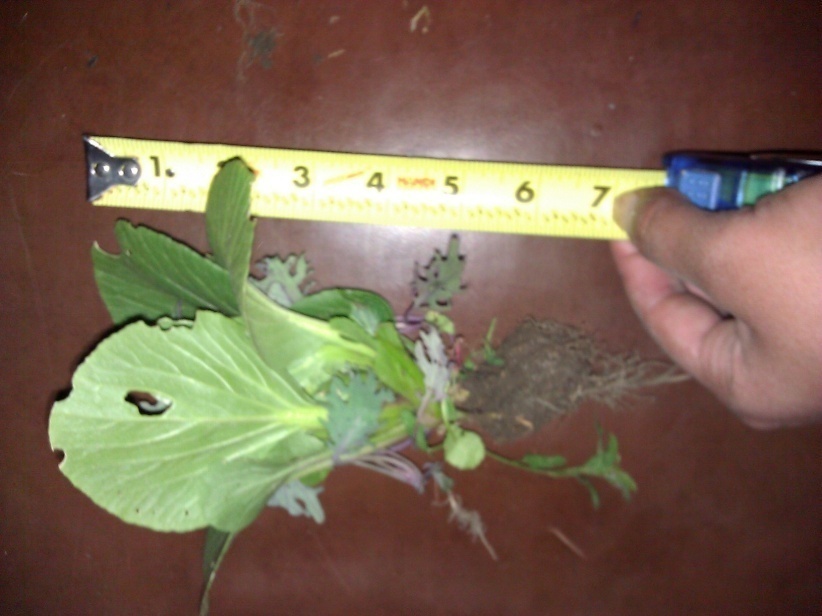 Mesclun Mix
Traditional Farm Mesclun Mix
September 24 2011
Traditional Farm Mesclun Mix
October 8, 2011
Traditional Farm Radish
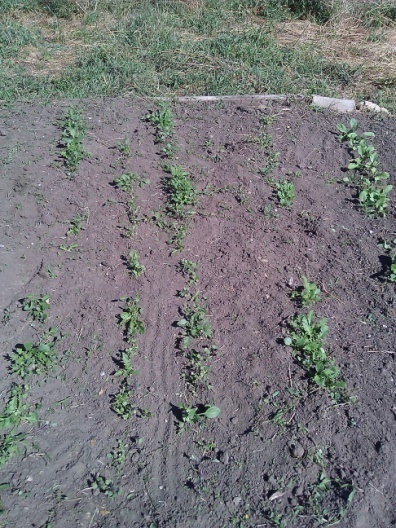 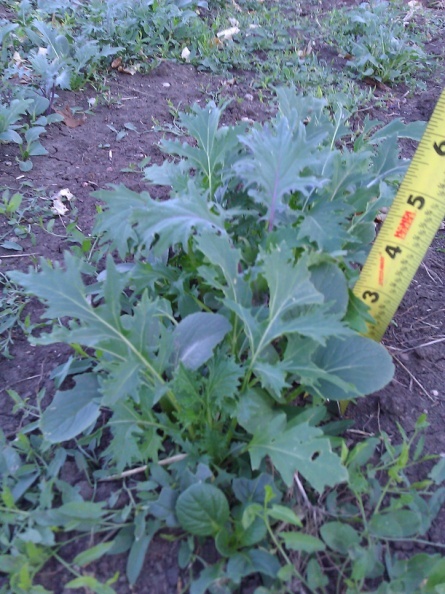 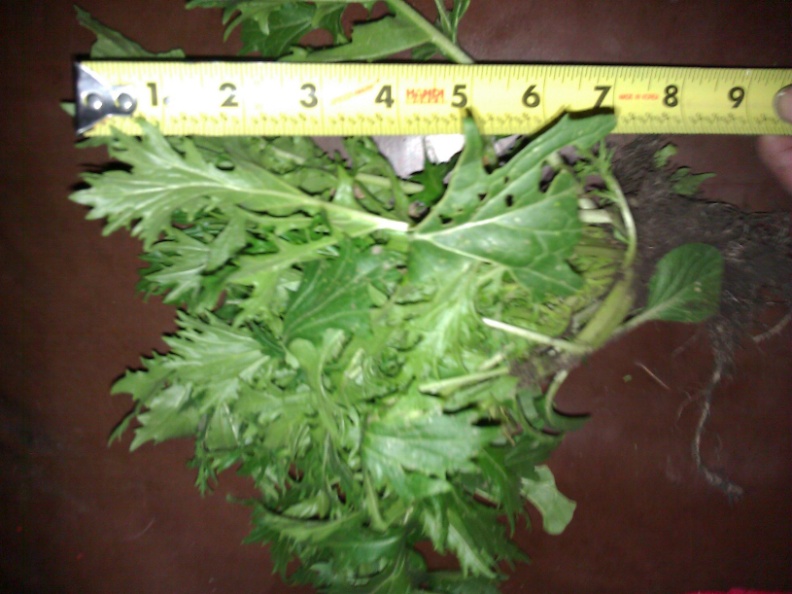 Lettuce
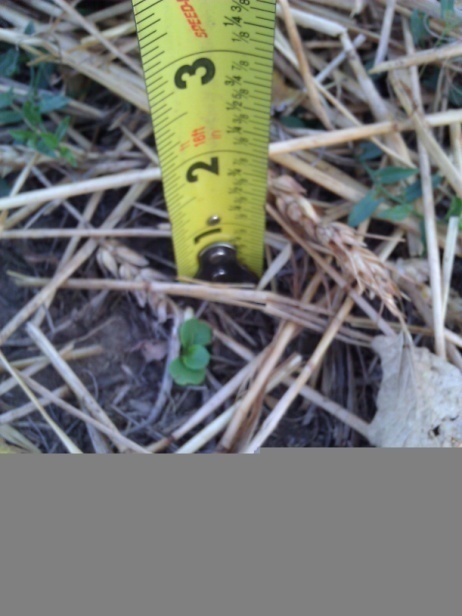 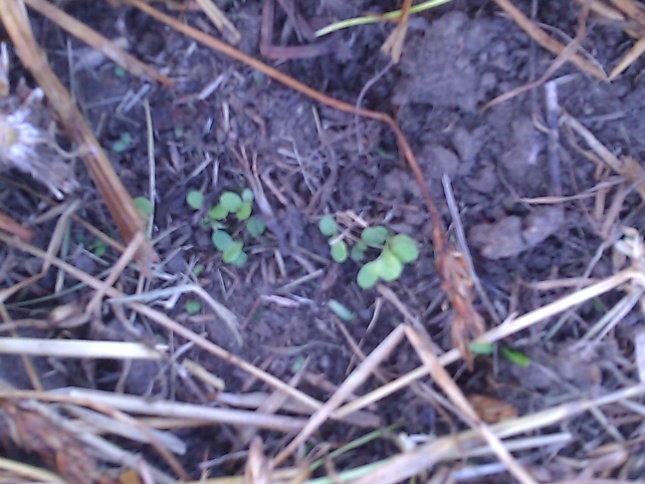 Slot Farm Lettuce
September 24, 2011
Slot Farm Lettuce
October 8, 2011
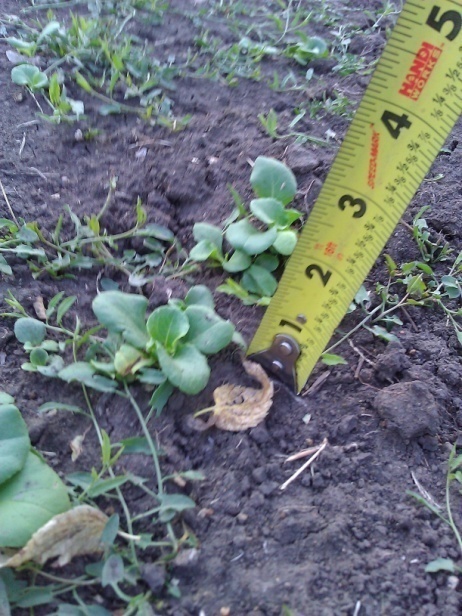 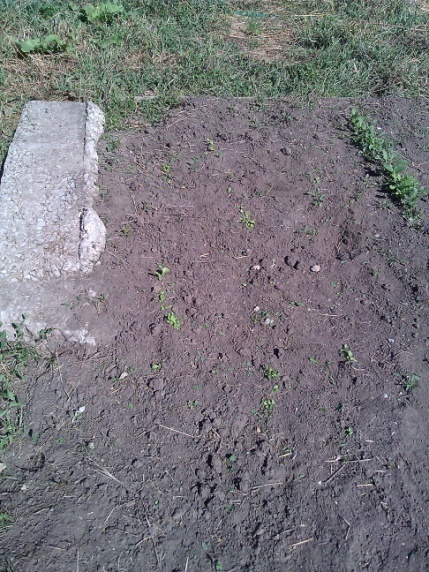 Traditional Farm Lettuce
September 24, 2011
Traditional Farm Lettuce
October 8, 2011
Techniques for Grass Suppression
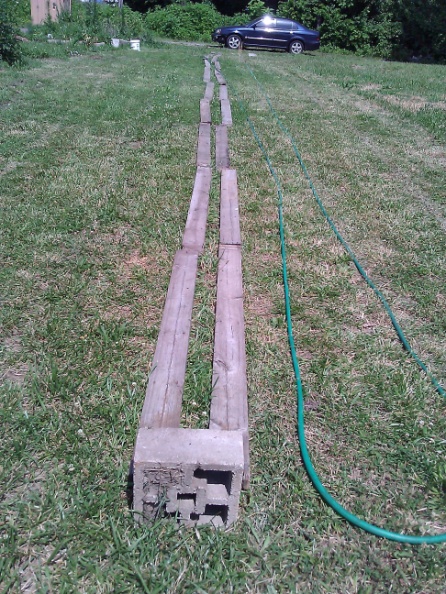 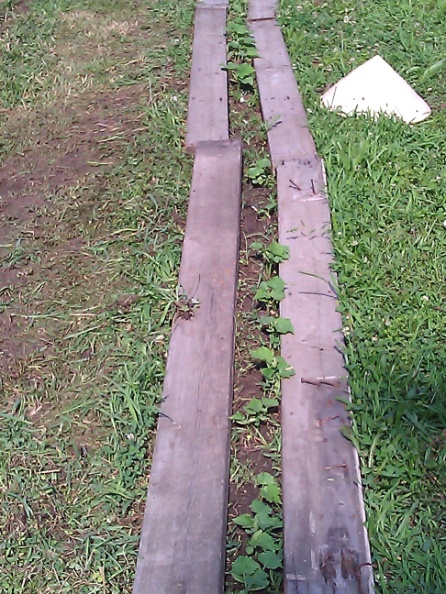 Edging w/ Wooden Boards
Wooden
 Boards
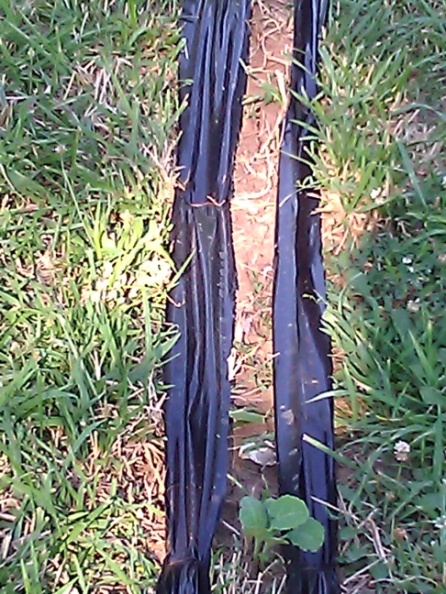 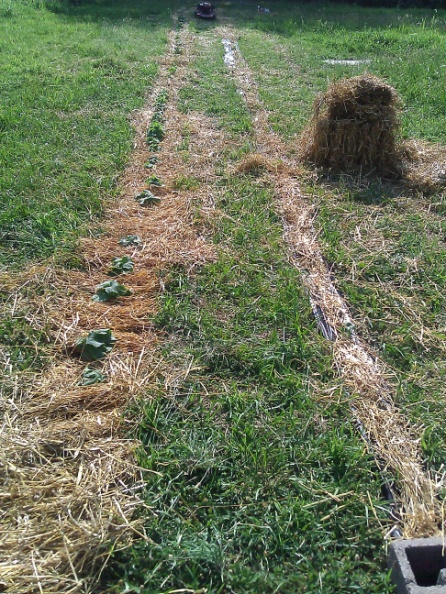 Black Sheeting
Straw